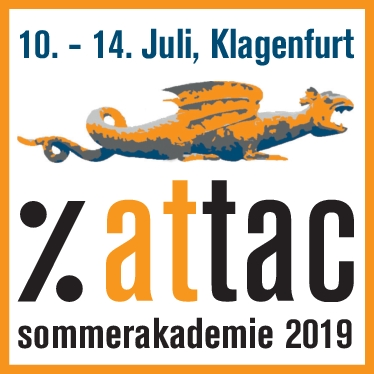 Bedingungsloses Grundeinkommenin Zeiten des Klimawandels
Martin Diendorfer11. Juli 2019
Planetare Grenzen:
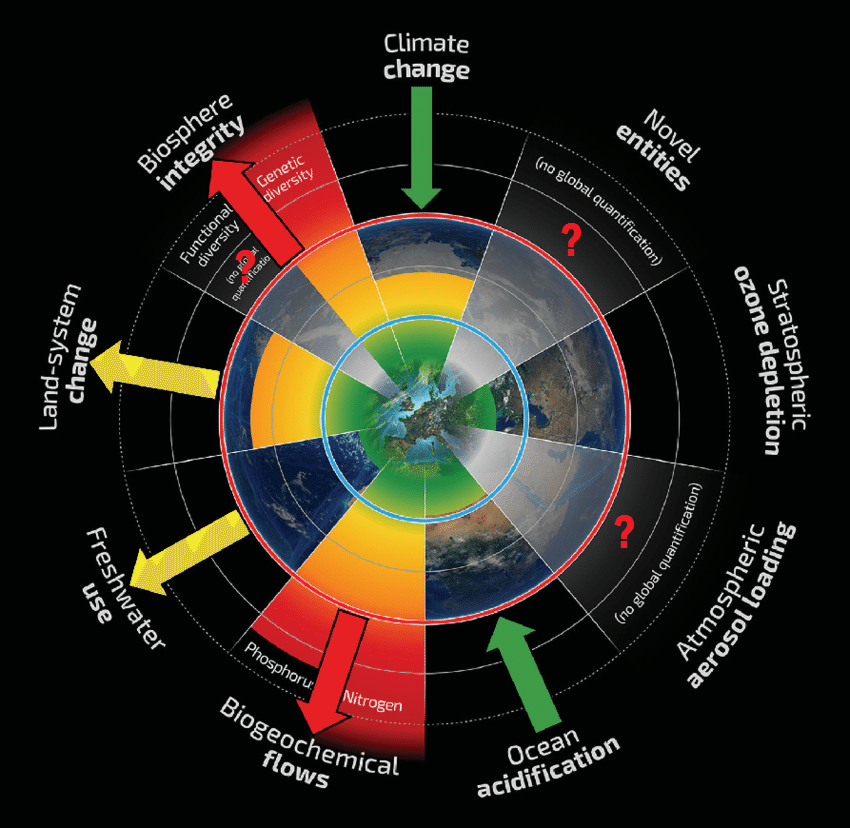 Quelle: 
Potsdam Institute for Climate Impact Research
Overshot day – Erschöpfungstag 2018:
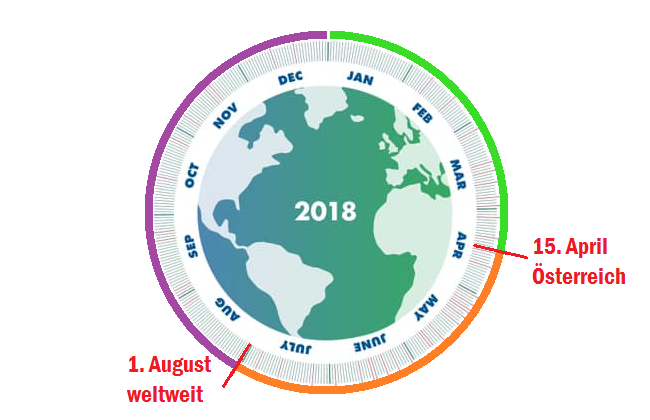 Quelle: Global Footprint Network
Wer ist für wieviel CO2-Emissionen verantwortlich?
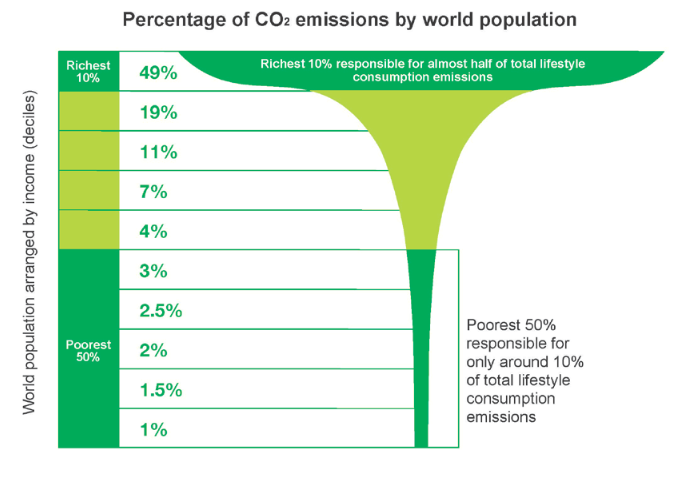 Quelle: Oxfam
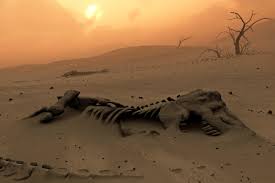 Auf einem toten Planeten kann auchkein BGE erwirtschaftet werden!
Wie sieht die derzeitige BIP-Verteilung aus?
BIP 2018: € 386,09 Mrd.oder monatlich pro Kopf:€ 3.630,-
SV-Beiträge: € 56,72 Mrd.oder monatlich pro Kopf:€ 533,50
EK-Steuern: € 52,26 Mrd.oder monatlich pro Kopf:€ 492,-
Konsumsteuern: € 54,11 Mrd.oder monatlich pro Kopf:€ 509,-
Privateinkommen vor Konsumsteuer: € 2604,50
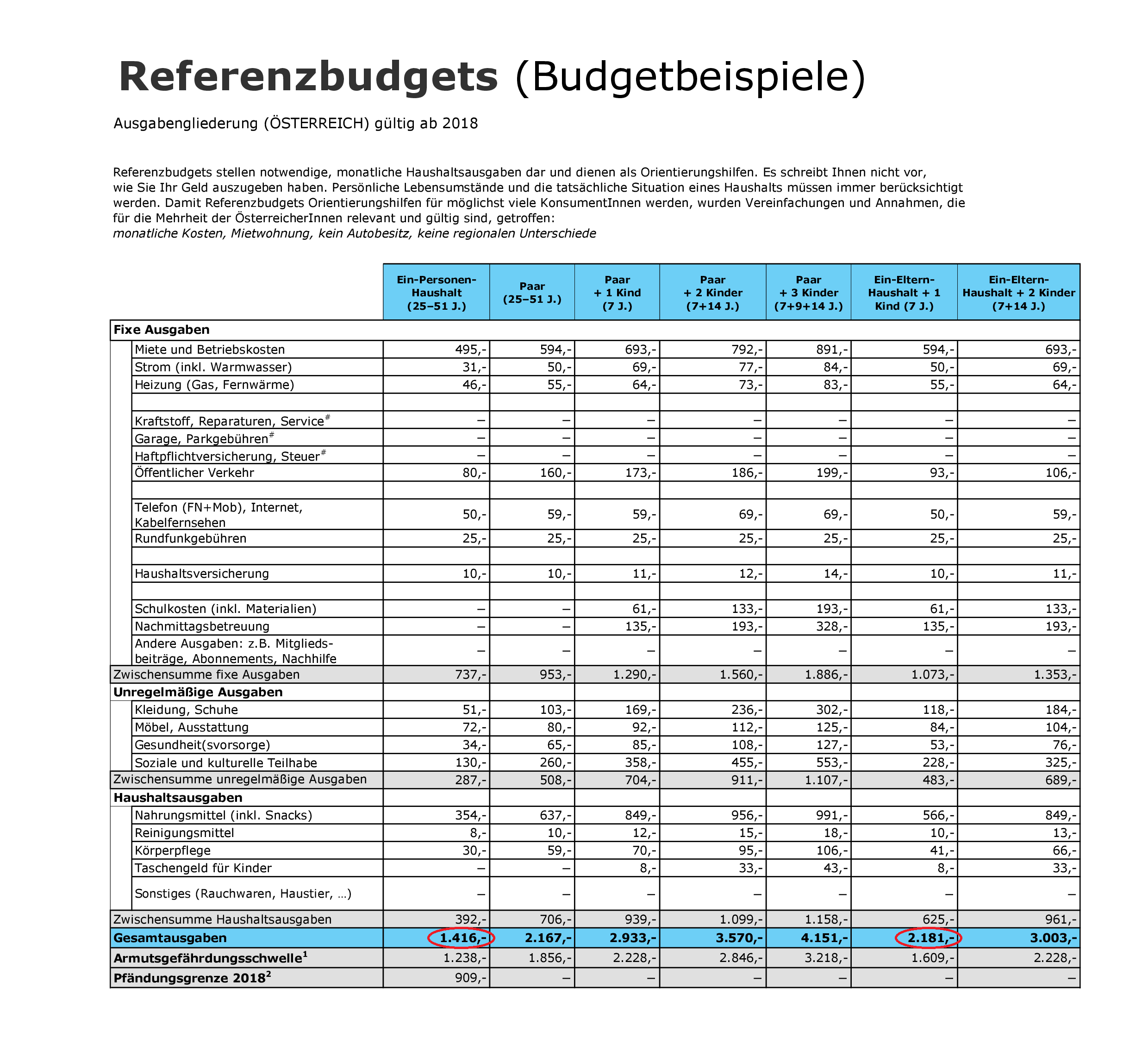 Exkurs:
Quelle: StaatlichanerkannteSchuldnerberatung
Zusammenfassung
- Die ungerechte doppelte Besteuerung von Arbeit wird durch  eine einheitliche, progressive Besteuerung aller Einkommens-  arten ersetzt. Die Belastung von Arbeitseinkommen sinkt, die  Belastung von Kapitaleinkommen steigt.
- Mehrwertsteuer und andere Konsumsteuern werden durch  ein CO2-basiertes Konsumsteuersystem ersetzt. Ökologisches  Konsumverhalten wird belohnt. Ökologiefeindliche Produkte   werden massiv teurer und daher schwer verkäuflich.
- Die Ausgeglichenheit zwischen Einkommens- und Konsum-  besteuerung minimiert den Anreiz für Steuerhinterziehungen.